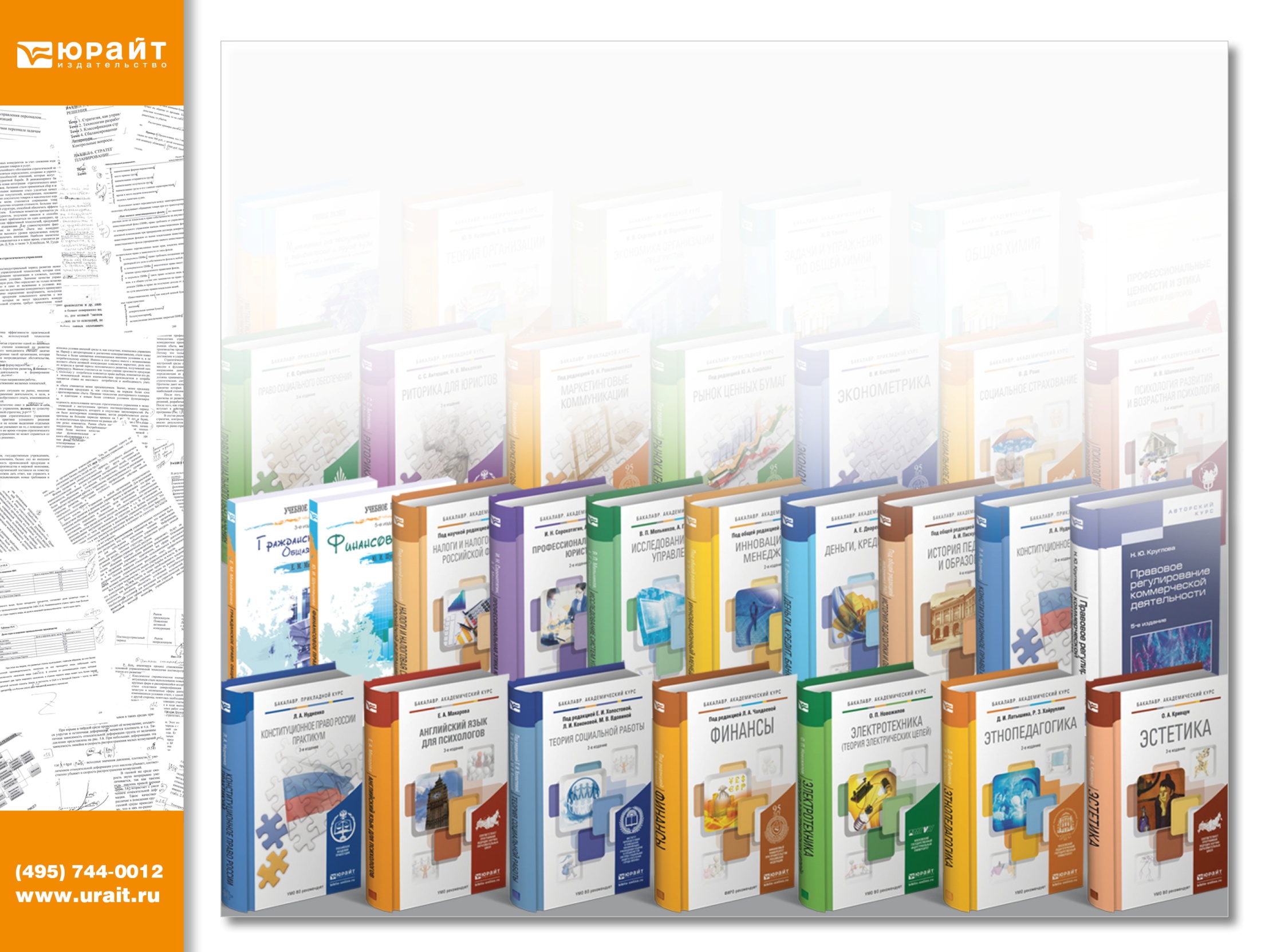 СОВРЕМЕННОЕ АВТОРСКОЕ ПРАВО.
ТЕОРИЯ И ПРАКТИКА ПРИМЕНЕНИЯ
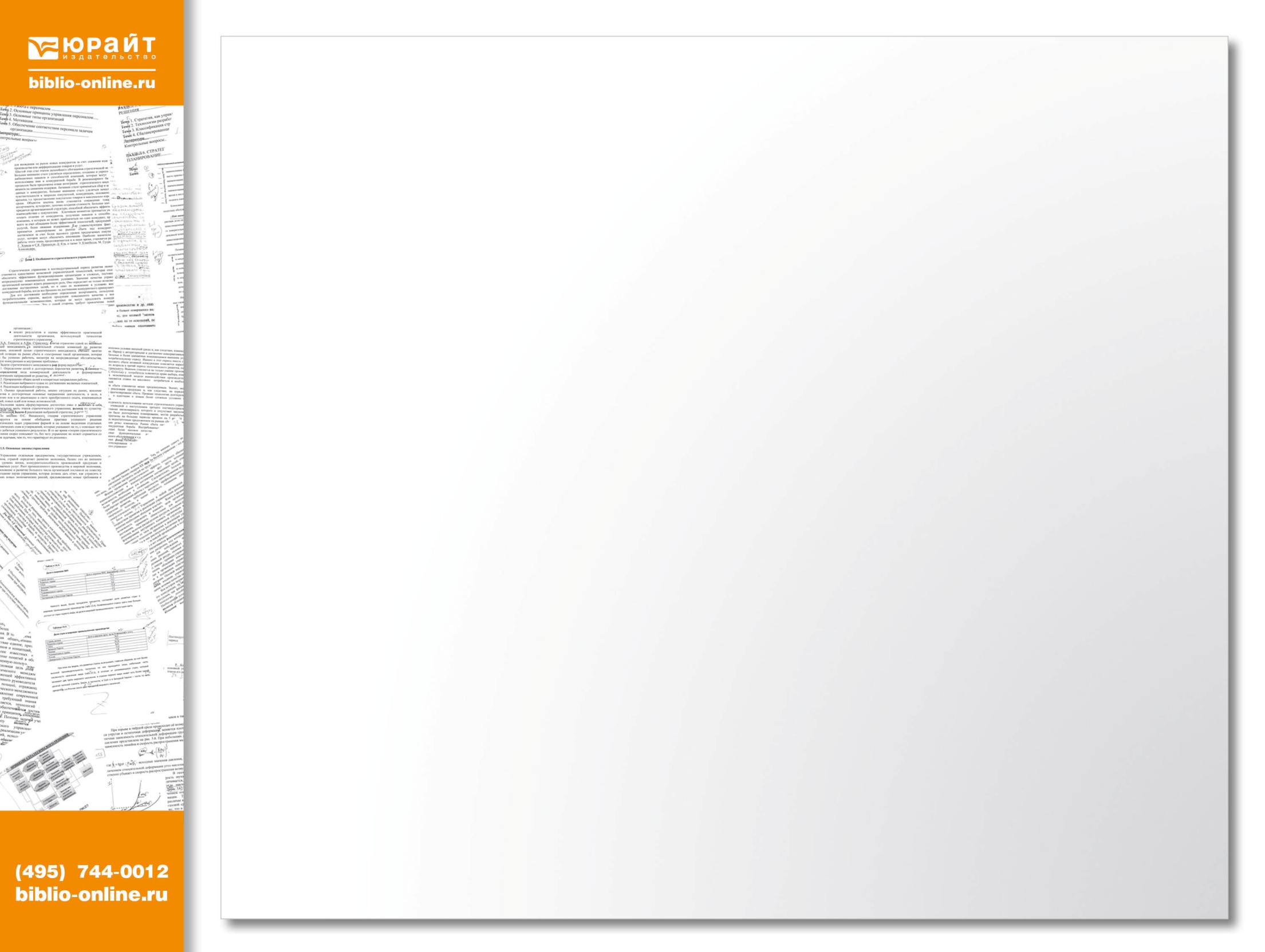 АВТОРСКОЕ ПРАВО
ВКЛЮЧАЕТ
акты РФ и международные соглашения
ЗАЩИЩАЕТ 
произведения  литературы, науки, искусства
ВОЗНИКАЕТ
 в силу создания произведения
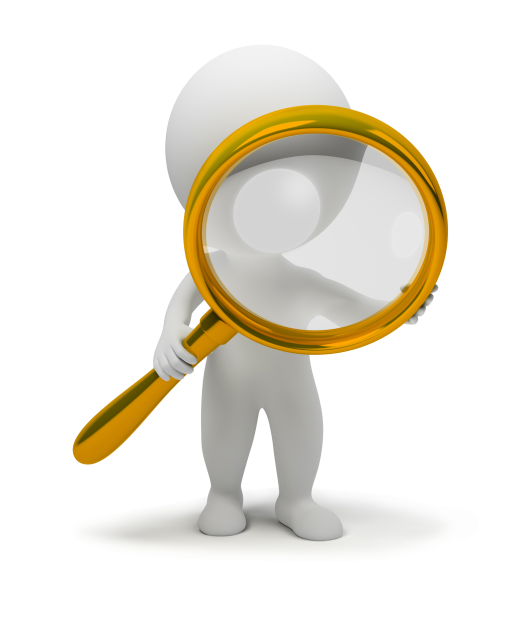 Авторские права НЕ распространяются на идеи, концепции, принципы, методы, способы, решения задач, факты и т.д.
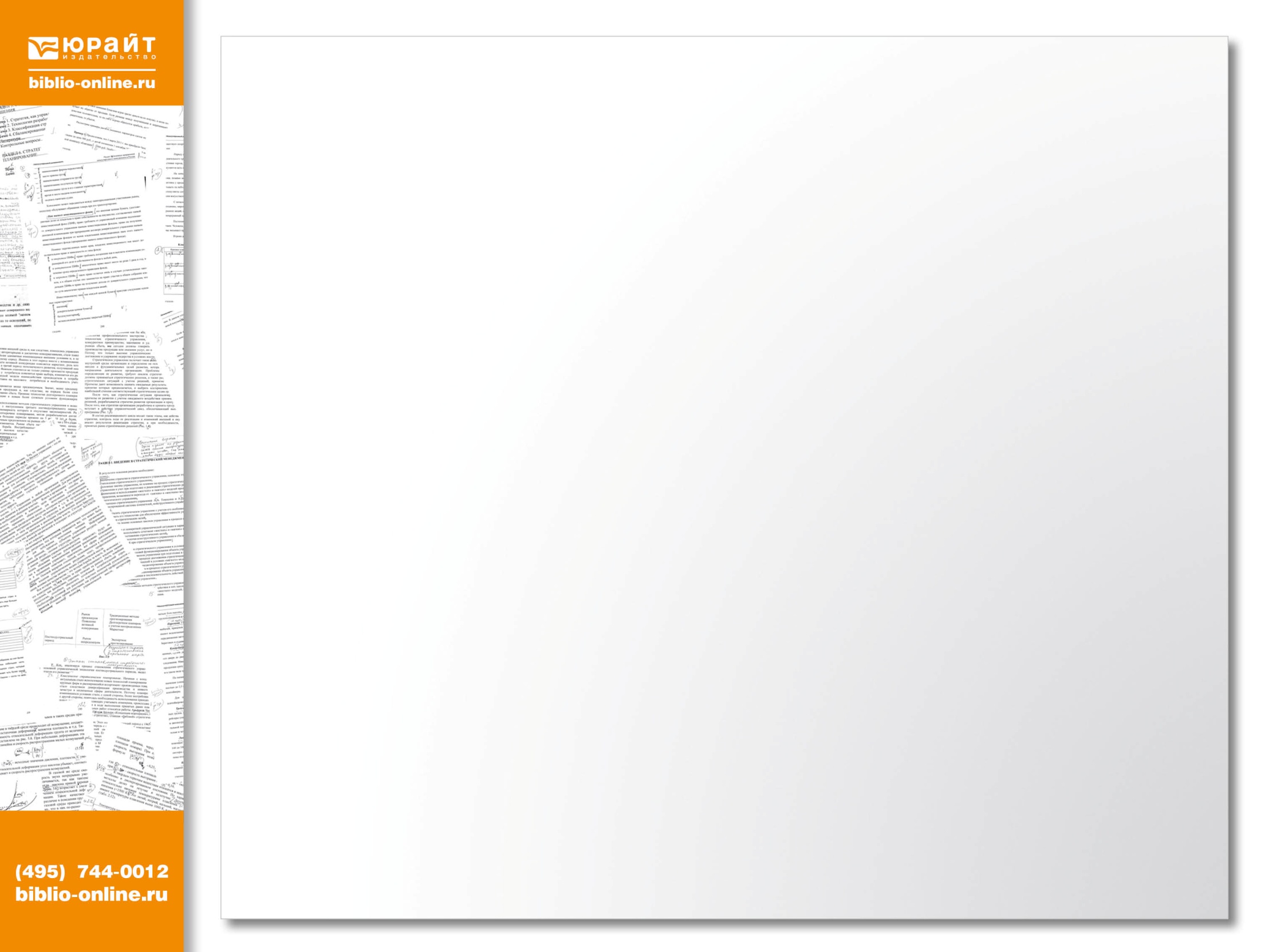 ВИДЫ АВТОРСКОГО ПРАВА
ЛИЧНЫЕ НЕИМУЩЕСТВЕННЫЕ ПРАВА
ЛИЧНЫЕ ИМУЩЕСТВЕННЫЕ ПРАВА
ПРАВО АВТОРСТВА;
 ПРАВО НА ИМЯ;
 ПРАВО НА 
  НЕПРИКОСНОВЕННОСТЬ 
  ПРОИЗВЕДЕНИЯ;
- ПРАВО НА ОБНАРОДОВАНИЕ
  ПРОИЗВЕДЕНИЯ
ПРАВО НА ВОСПРОИЗВЕДЕНИЕ;
 ПРАВО НА РАСПРОСТРАНЕНИЕ;
 ПРАВО НА ПУБЛИЧНЫЙ ПОКАЗ;
 ПРАВО НА ПЕРЕВОД 
  И ПЕРЕРАБОТКУ;
 ПРАВО НА ДОВЕДЕНИЕ 
  ДО ВСЕОБЩЕГО СВЕДЕНИЯ
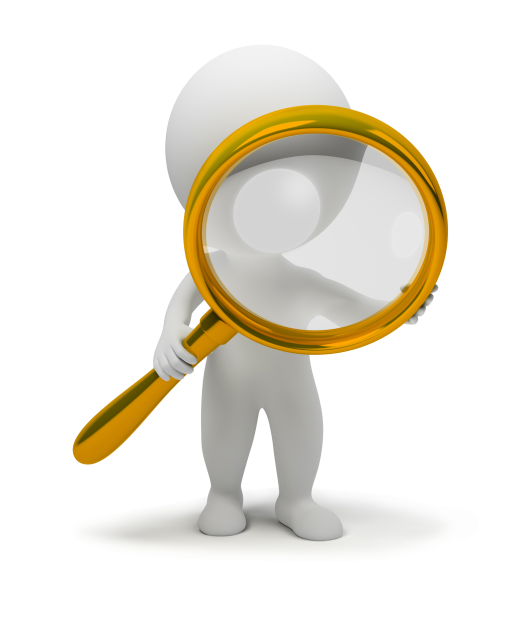 Личные неимущественные права НЕ могут быть переданы автором другому лицу.
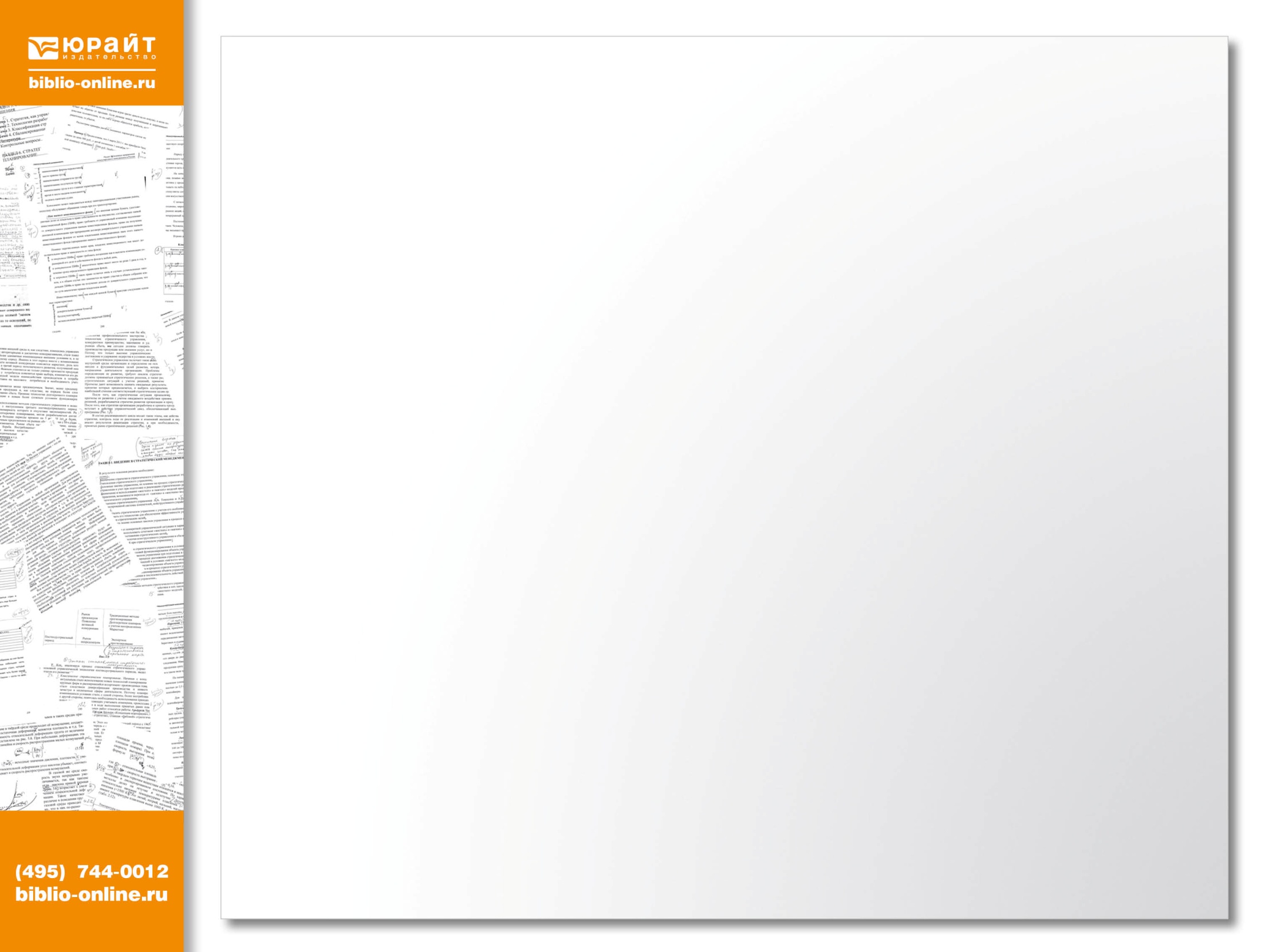 СРОКИ ДЕЙСТВИЯ АВТОРСКОГО ПРАВА
В ТЕЧЕНИЕ ВСЕЙ ЖИЗНИ АВТОРА И СЕМИДЕСЯТИ ЛЕТ  ПОСЛЕ ЕГО СМЕРТИ
по истечении этого срока произведение как обнародованное, так и необнародованное, переходит в общественное достояние
НЕИМУЩЕСТВЕННЫЕ ПРАВА ОХРАНЯЮТСЯ БЕССРОЧНО
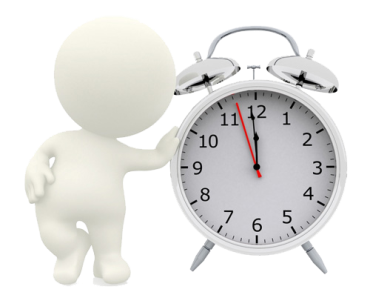 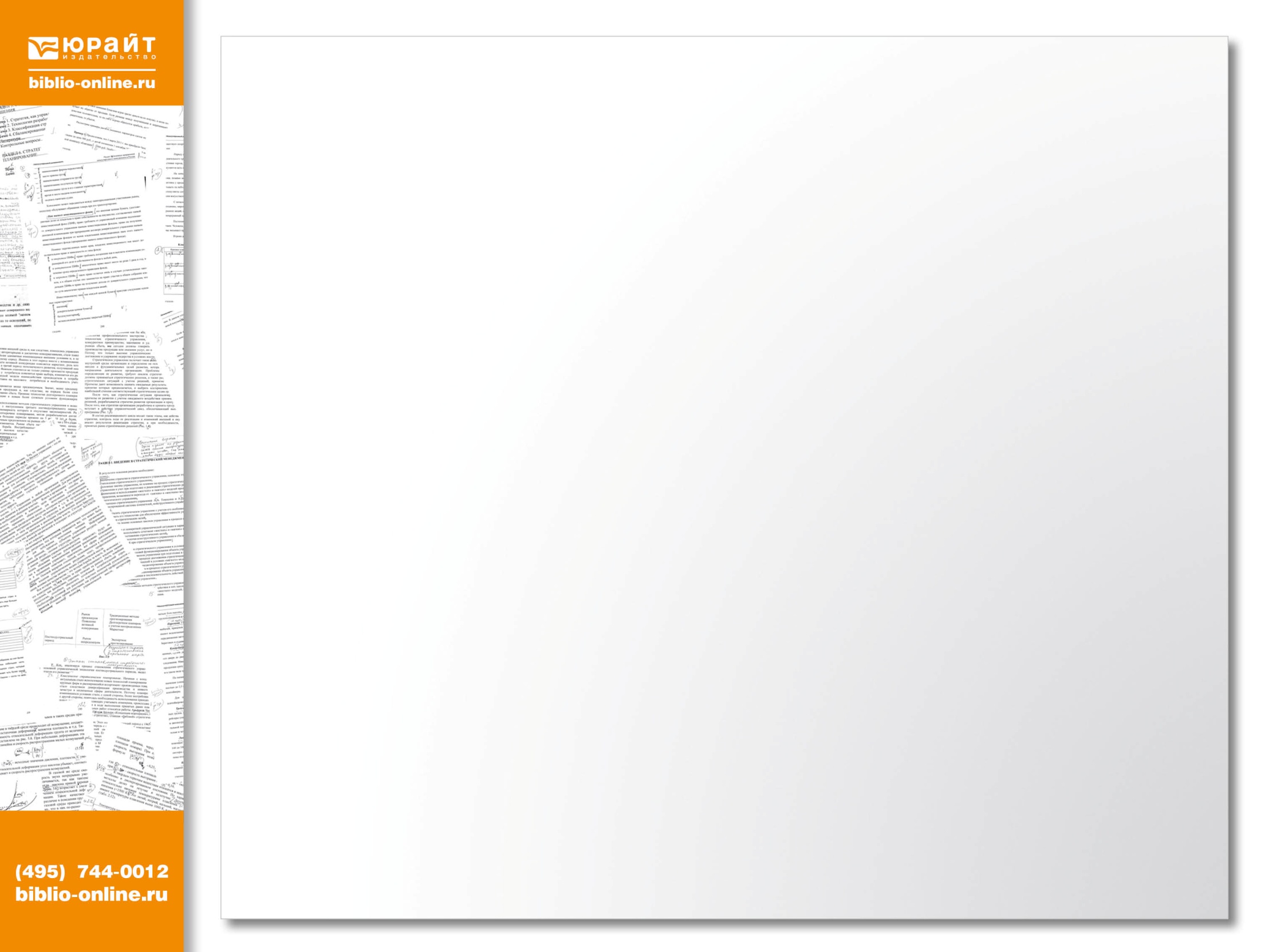 ПЕРЕХОД ПРАВА НА ПРОИЗВЕДЕНИЕ
ПО ДОГОВОРУ
БЕЗ ДОГОВОРА
ДОГОВОР ОБ ОТЧУЖДЕНИИ
  ПРАВА;
 ЛИЦЕНЗИОННЫЙ ДОГОВОР;
 ТРУДОВОЙ ДОГОВОР
НАСЛЕДОВАНИЕ
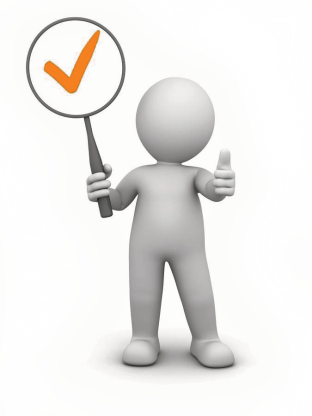 Договор о предоставлении права использования произведения в периодическом печатном издании может быть заключен в устной форме
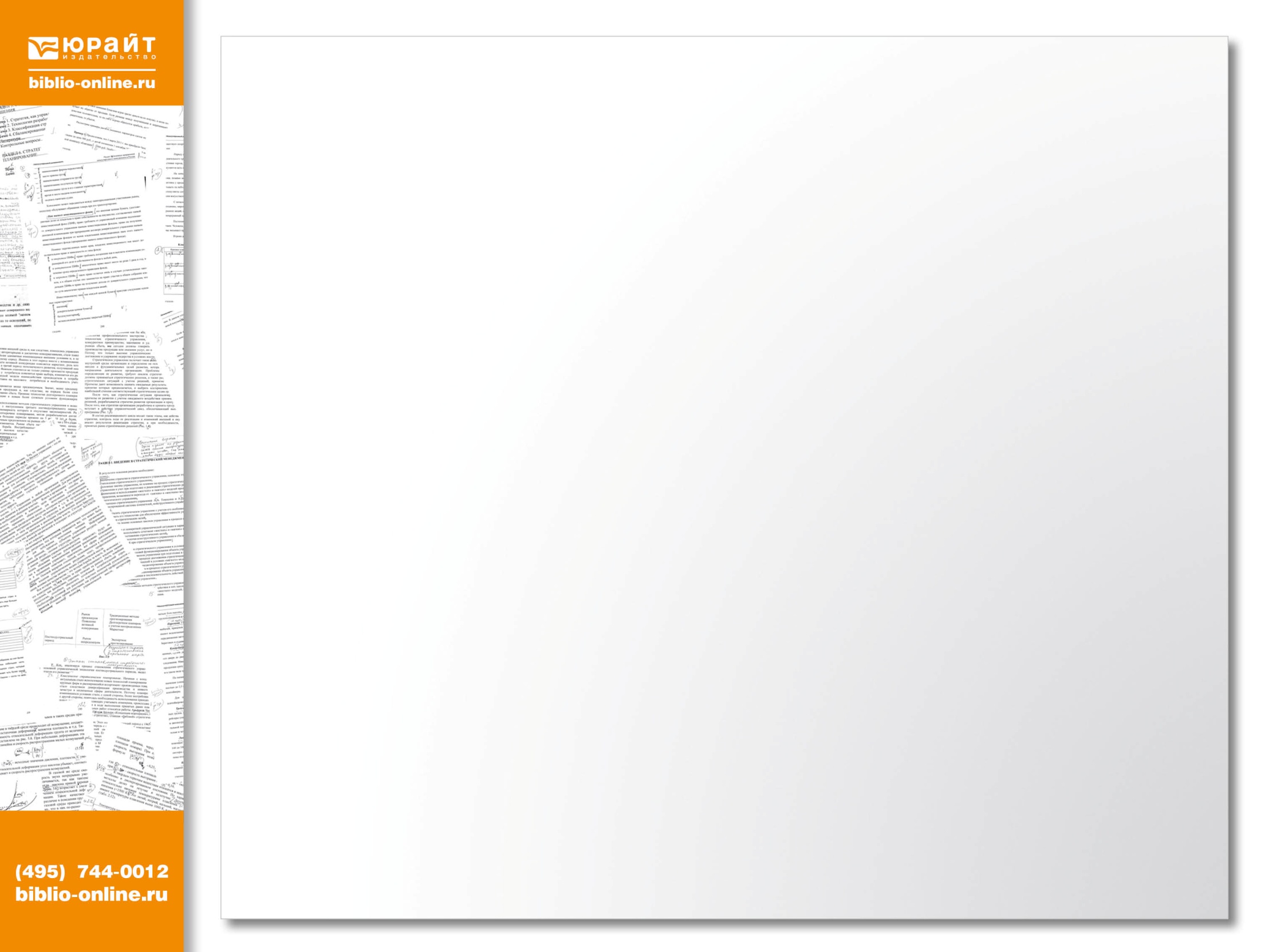 СЛУЖЕБНЫЕ ПРОИЗВЕДЕНИЯ
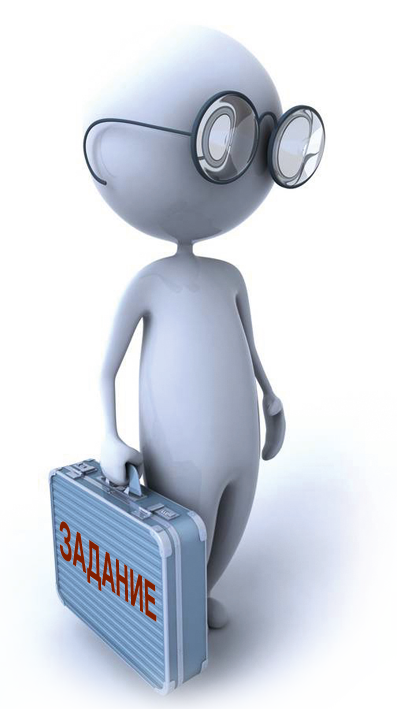 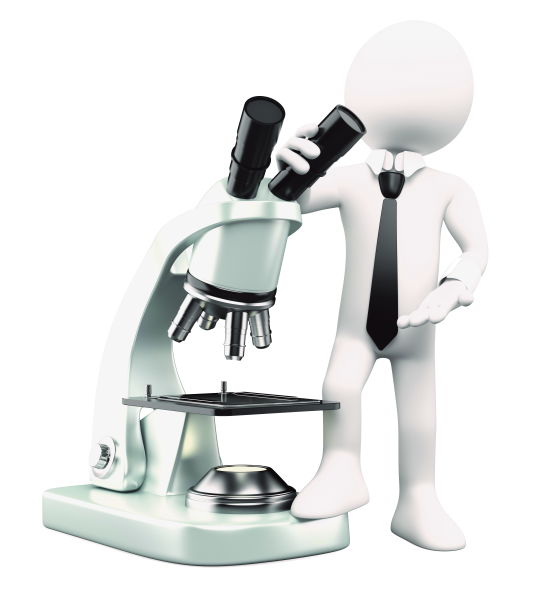 АВТОР
РАБОТОДАТЕЛЬ
НЕИМУЩЕСТВЕННЫЕ ПРАВА
ИМУЩЕСТВЕННЫЕ ПРАВА
ТРУДОВОЙ ДОГОВОР;
 ДОЛЖНОСТНАЯ
  ИНСТРУКЦИЯ
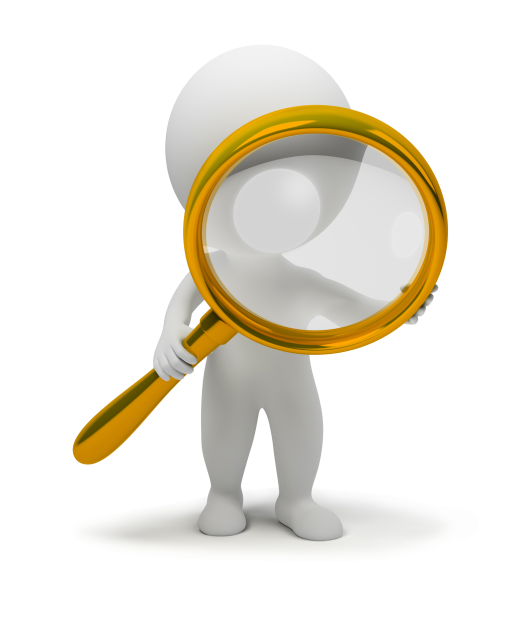 Условия договора, ограничивающие право создавать произведения определенного рода или в определенной области, либо отчуждать право на них, НИЧТОЖНЫ
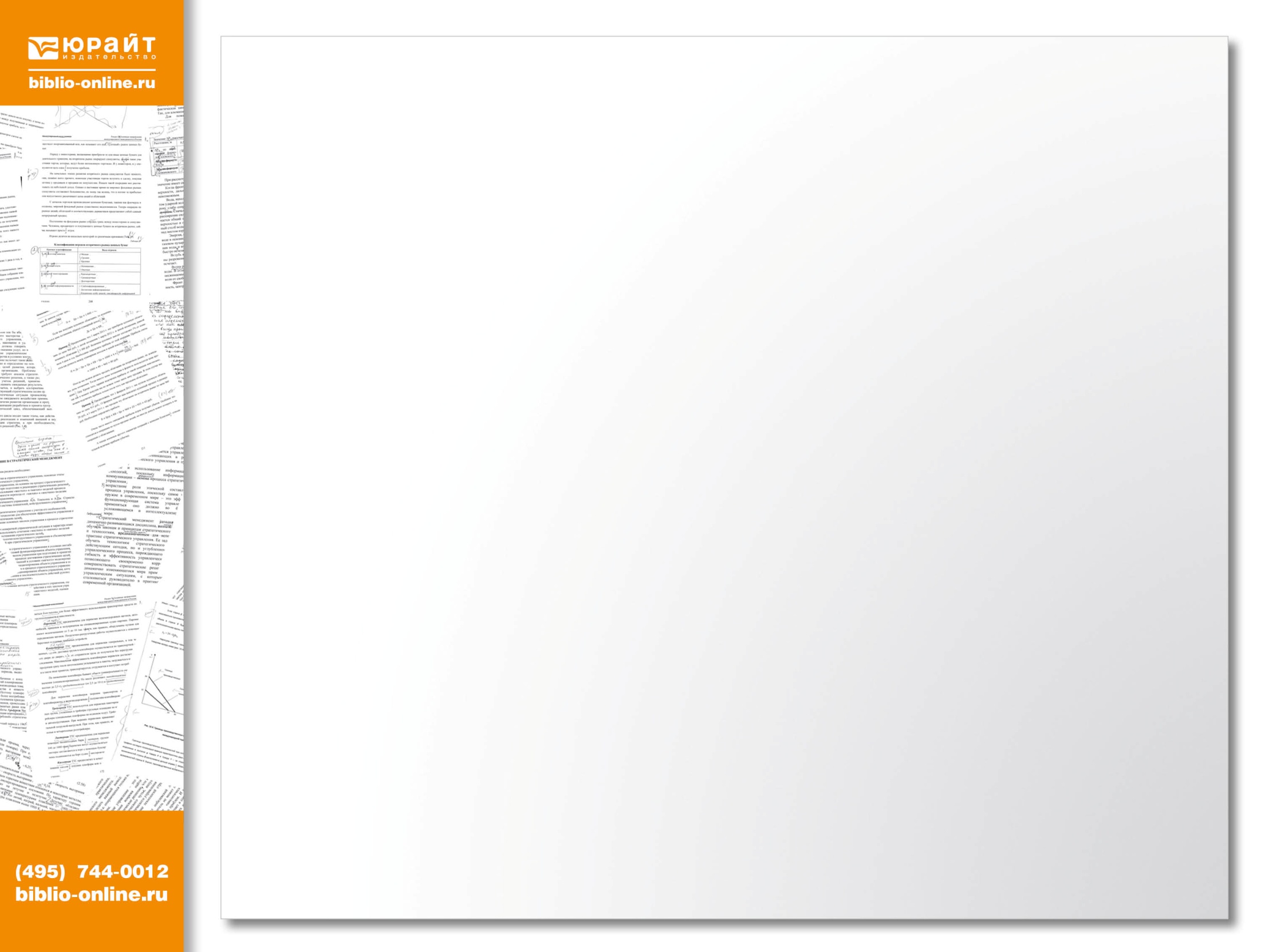 СЛУЧАИ ПРАВОМЕРНОГО ИСПОЛЬЗОВАНИЯ ПРОИЗВЕДЕНИЙ:
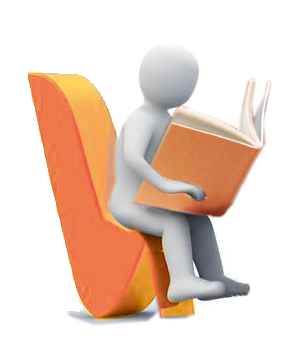 ВОСПРОИЗВЕДЕНИЕ В ЛИЧНЫХ ЦЕЛЯХ
ЦИТИРОВАНИЕ В ОРИГИНАЛЕ И В ПЕРЕВОДЕ
ИСПОЛЬЗОВАНИЕ В КАЧЕСТВЕ ИЛЛЮСТРАЦИЙ В ИЗДАНИЯХ УЧЕБНОГО ХАРАКТЕРА
РЕПРОДУЦИРОВАНИЕ В ЦЕЛЯХ ОБЕСПЕЧЕНИЯ СОХРАННОСТИ И ВОССТАНОВЛЕНИЯ УТРАЧЕННЫХ ЭКЗЕМПЛЯРОВ ПРОИЗВЕДЕНИЯ
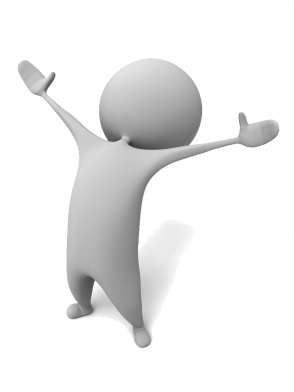 РЕПРОДУЦИРОВАНИЕ КОРОТКИХ ОТРЫВКОВ, СТАТЕЙ И МАЛООБЪЕМНЫХ ПРОИЗВЕДЕНИЙ В УЧЕБНЫХ ИЛИ ОБРАЗОВАТЕЛЬНЫХ ЦЕЛЯХ
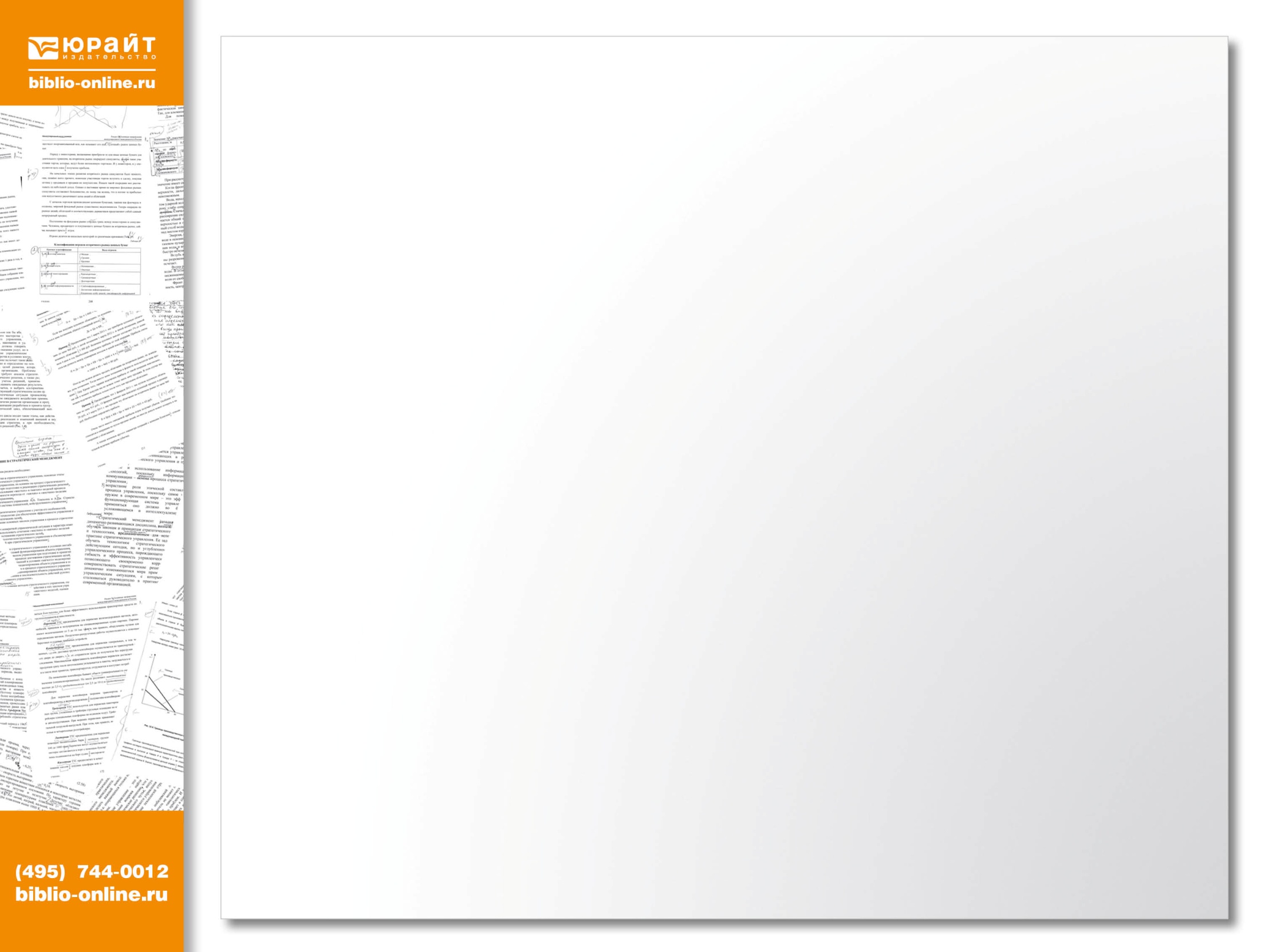 РЕПРОДУЦИРОВАНИЕ
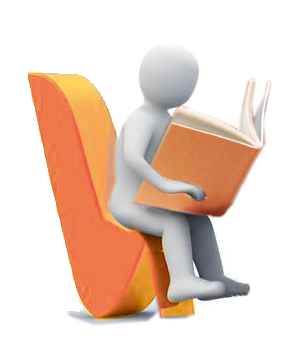 ВЕТХИЕ ИЛИ ИСПОРЧЕННЫЕ
ВЫДАЧА МОЖЕТ ПРИВЕСТИ К УТРАТЕ
ЗАПИСАННЫЕ НА УСТАРЕВШИХ НОСИТЕЛЯХ
НЕ ПЕРЕИЗДАВАВШИЕСЯ БОЛЕЕ 10 ЛЕТ
СТАТЬИ, МАЛООБЪЁМНЫЕ ПРОИЗВЕДЕНИЯ, КОТОРКИЕ ОТРЫВКИ
Могут создаваться ЕДИНИЧНЫЕ копии произведений при отсутствии целей извлечения прибыли ТОЛЬКО в помещении библиотеки и ИСКЛЮЧЕНИИ возможности дальнейшего создания копий
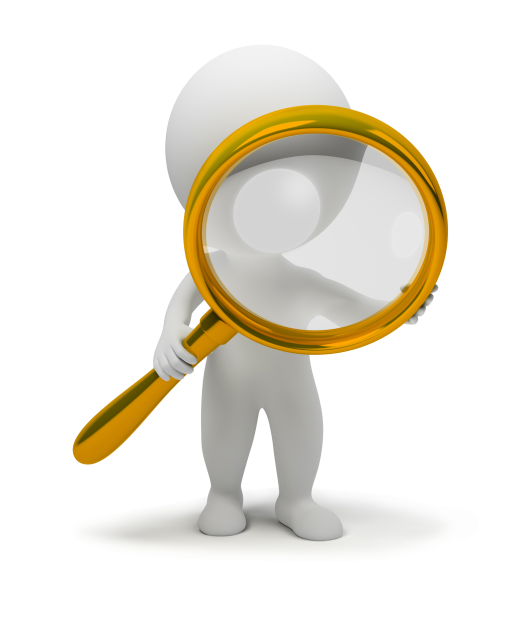 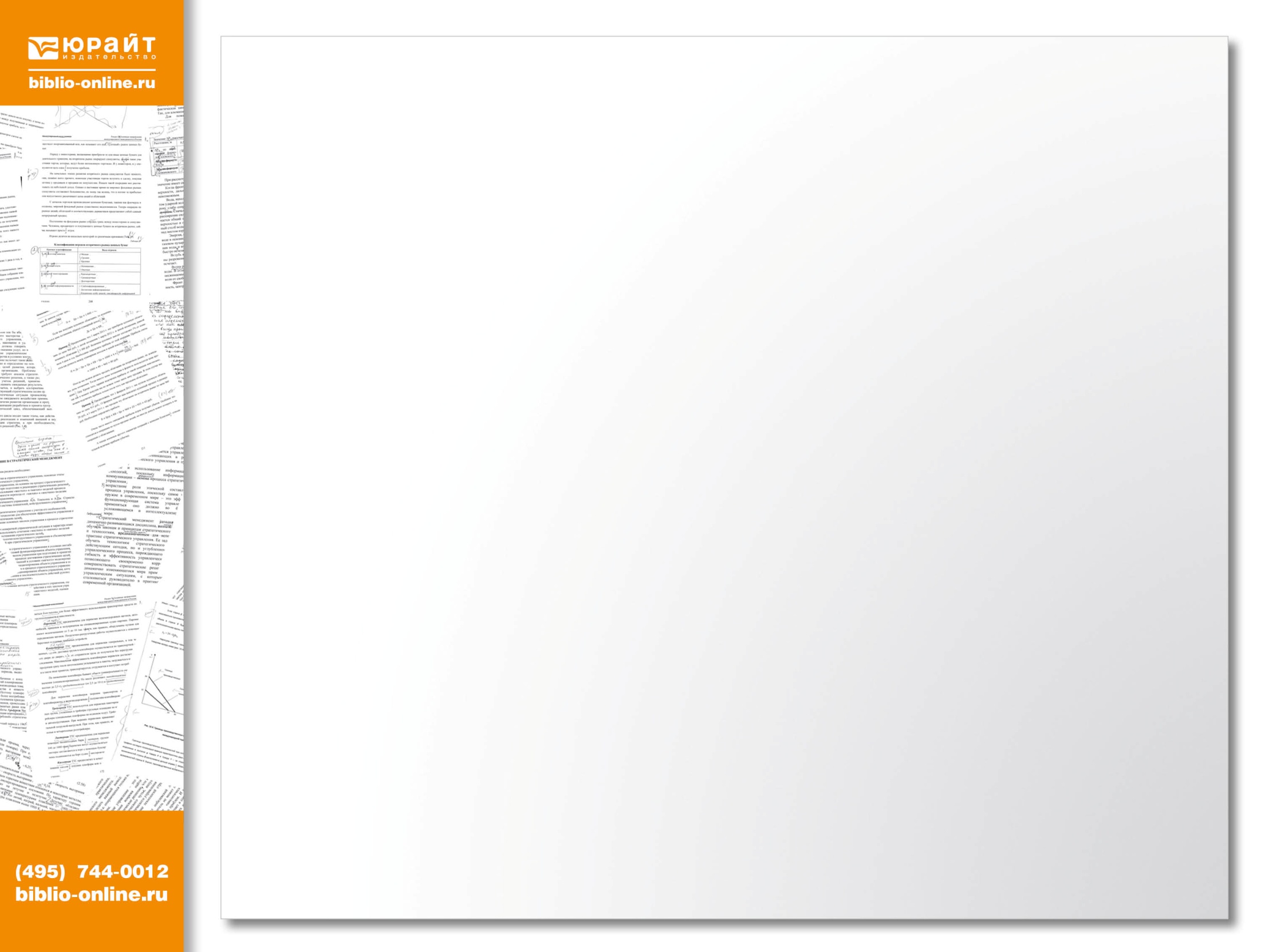 СЛУЧАИ НЕПРАВОМЕРНОГО ИСПОЛЬЗОВАНИЯ ПРОИЗВЕДЕНИЙ
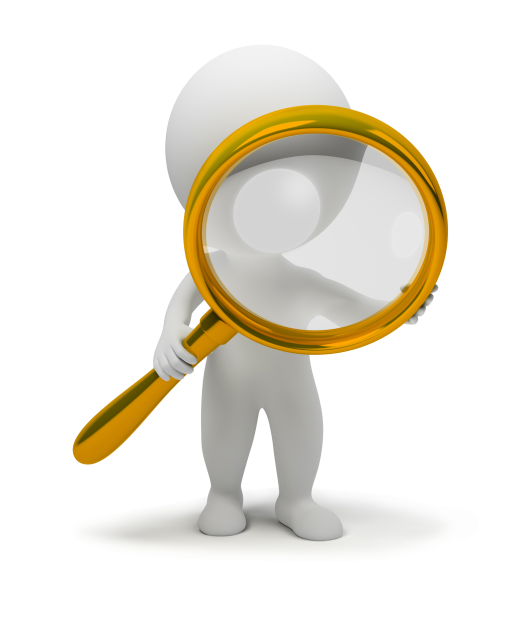 Любое другое использование произведения допускается ТОЛЬКО с разрешения правообладателя.
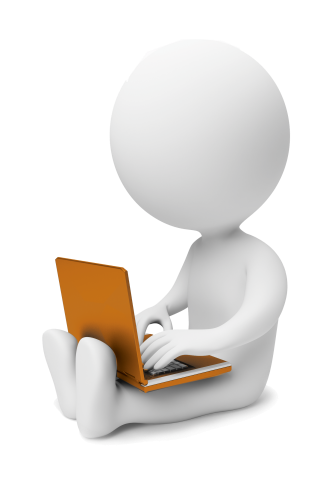 Пиратство
плагиат
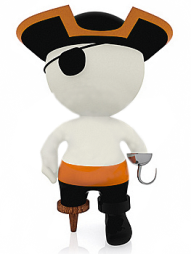 самоплагиат
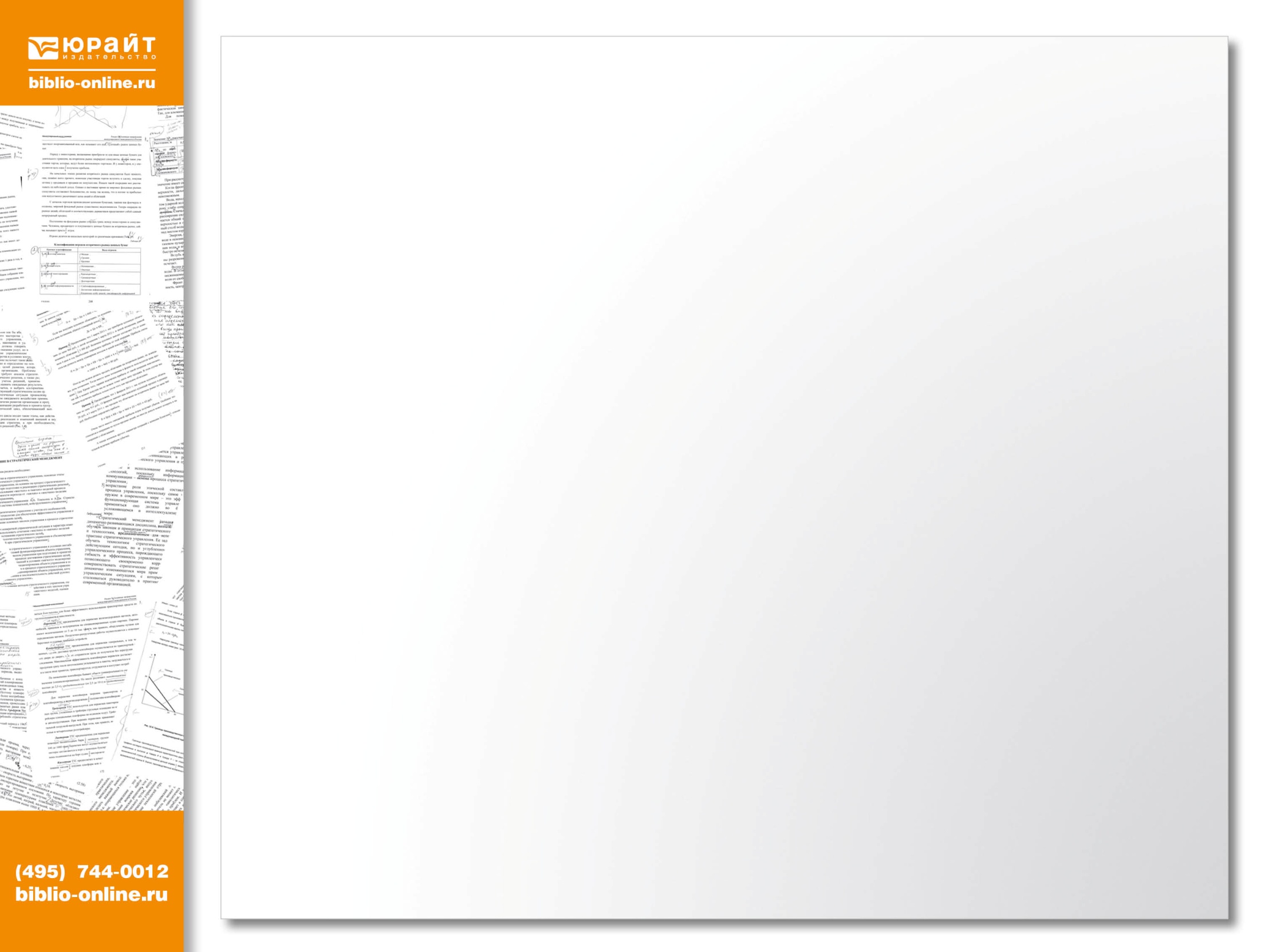 ПЛАГИАТ
(от лат. plagio - похищаю) - умышленное присвоение авторства на чужое произведение или его фрагмент
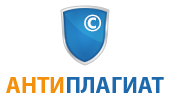 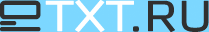 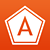 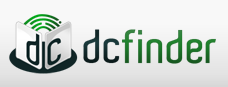 ADVEGO
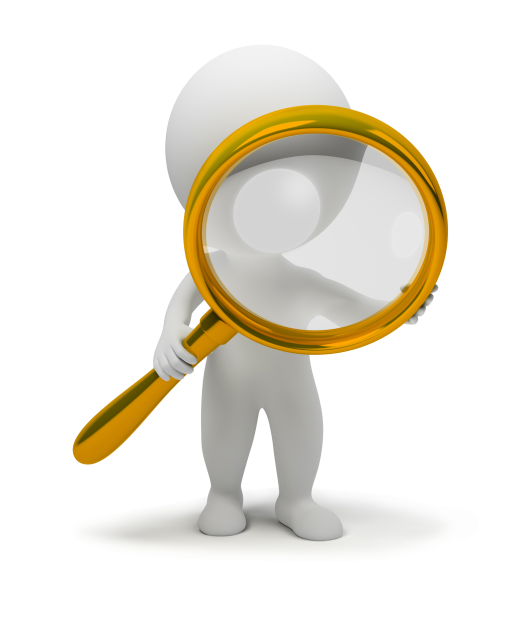 Заимствование темы или сюжета произведения либо научных идей, составляющих его содержание, без заимствования формы их выражения,
не считается плагиатом.
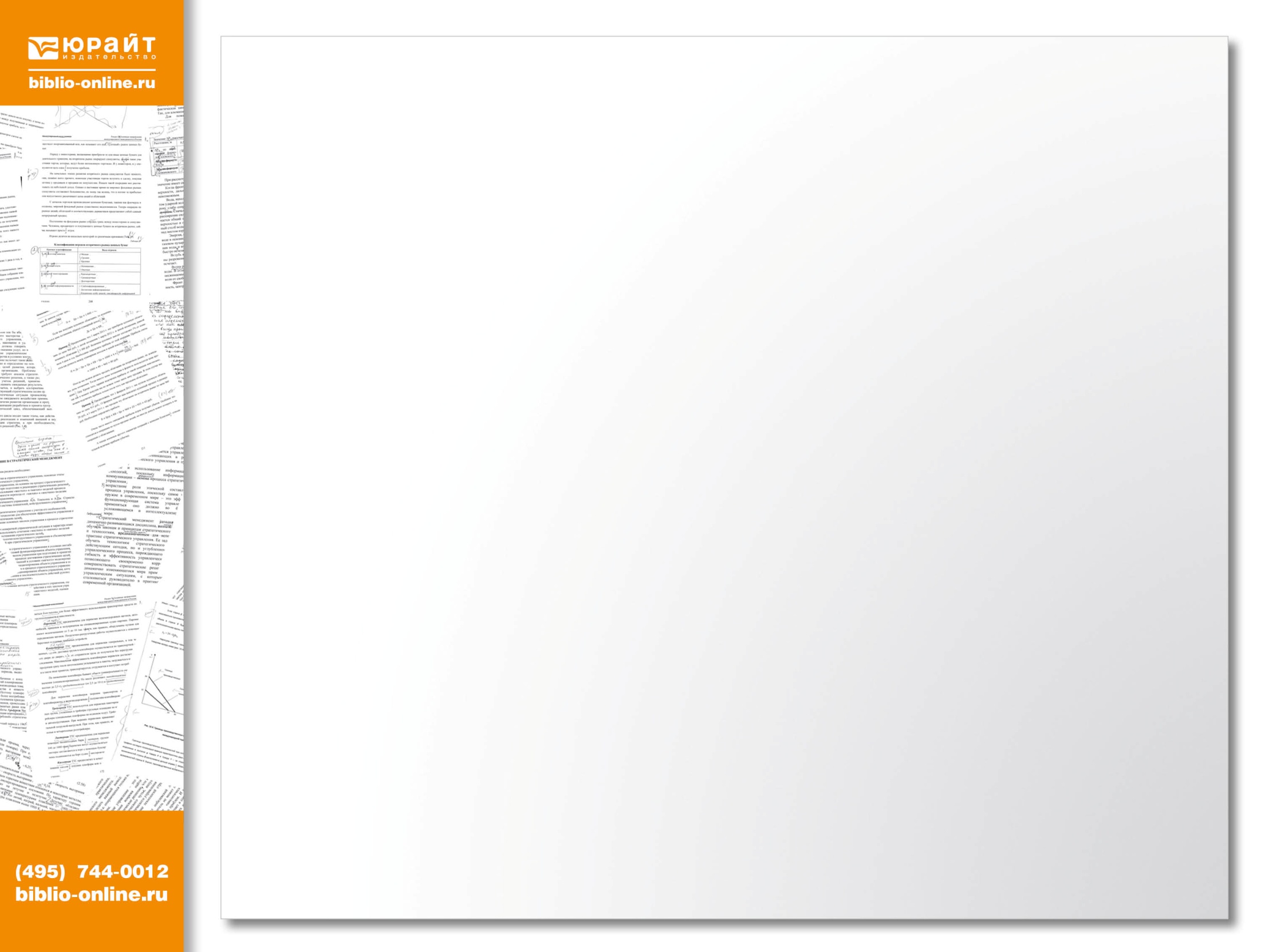 САМОПЛАГИАТ
Автор  ≠  правообладатель
МИФ О 30%
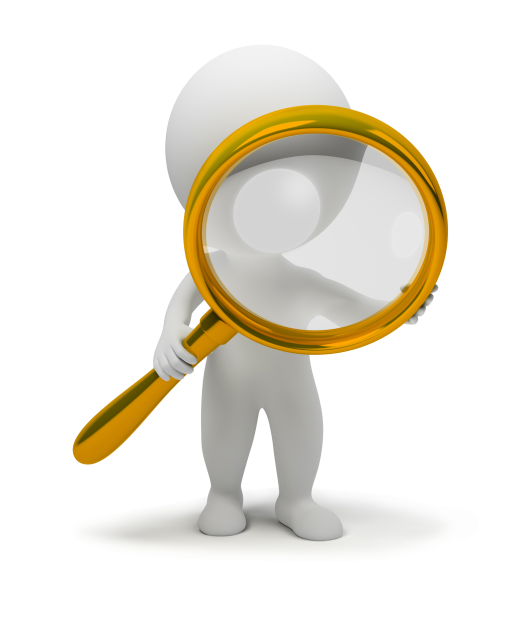 Другие лица не могут использовать результат интеллектуальной деятельности без согласия ПРАВООБЛАДАТЕЛЯ (Ст. 1229 Гражданского кодекса РФ).
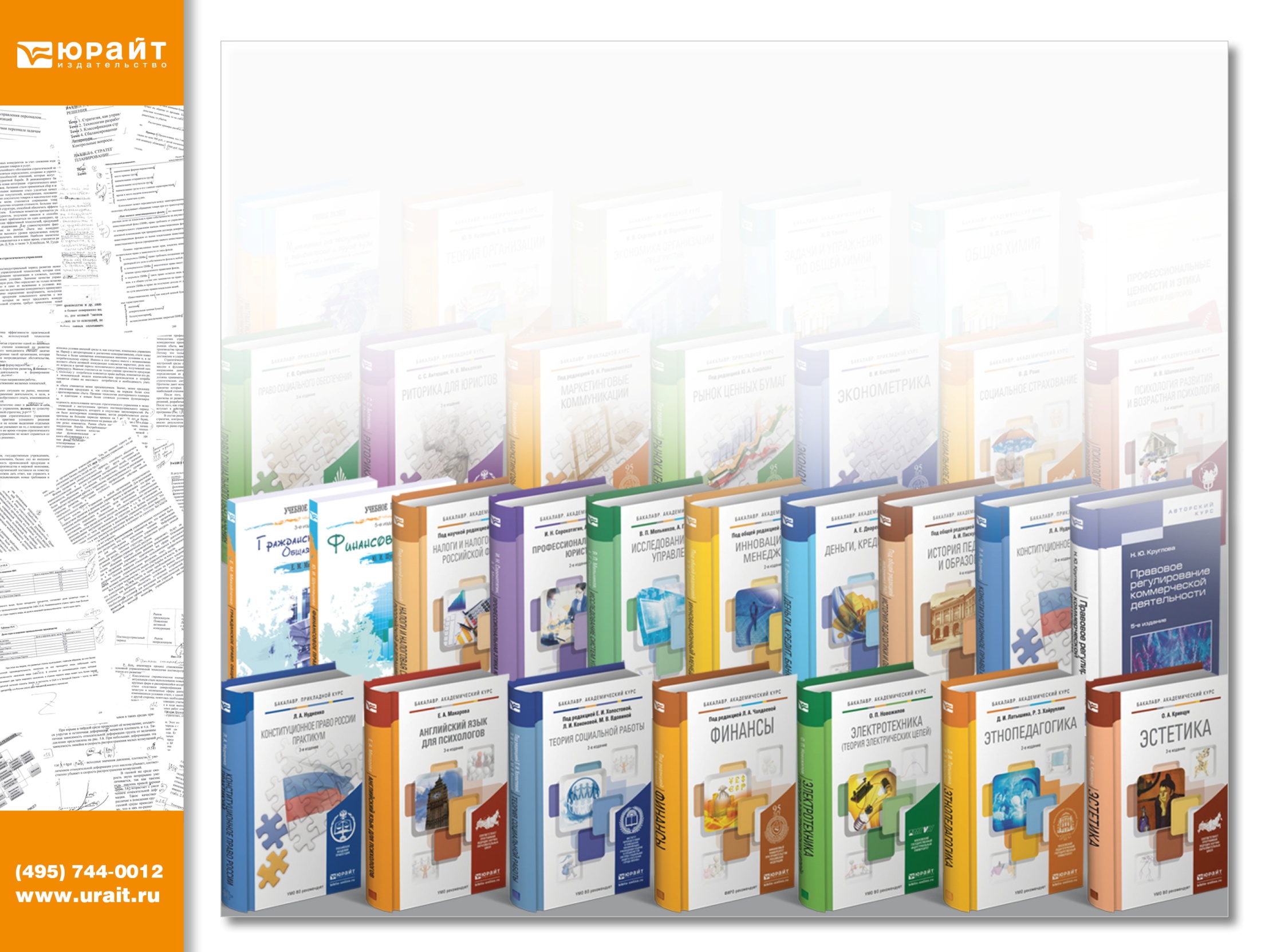 Мы повышаем образовательный уровень специалистов в России